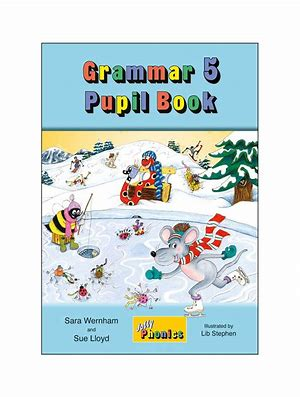 Jolly Grammar 
5a-33
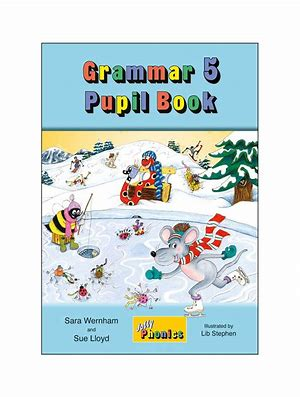 Let’s review
Noun phrases and simple subject/object.
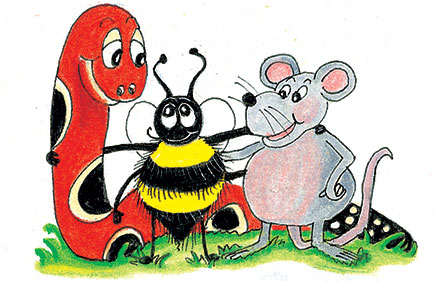 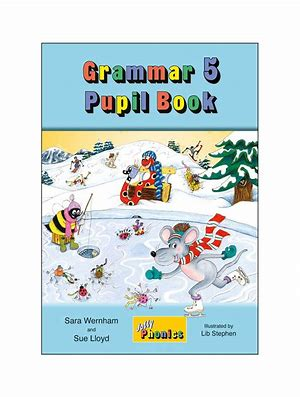 In each sentence, underline the nouns in black and a put a black box around the noun phrase acting as the subject and object.  Then write the noun phrase and simple subject/object.
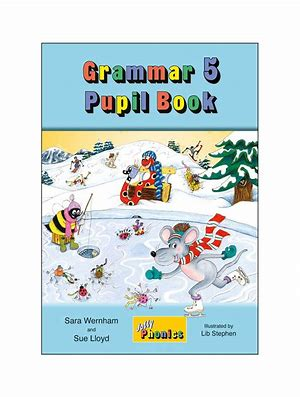 They always had
the most interesting conversations.
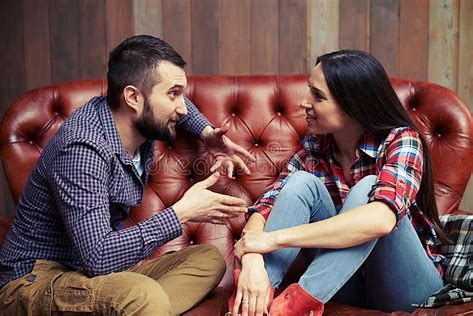 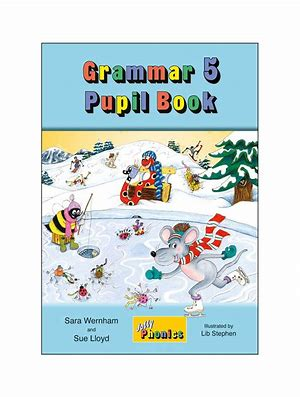 They always had
the most interesting conversations.
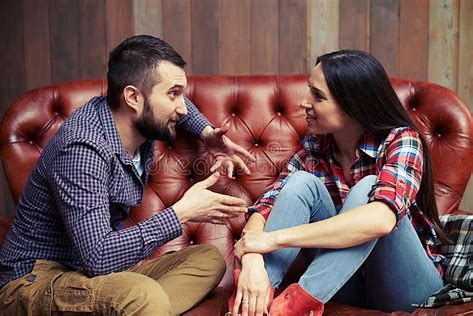 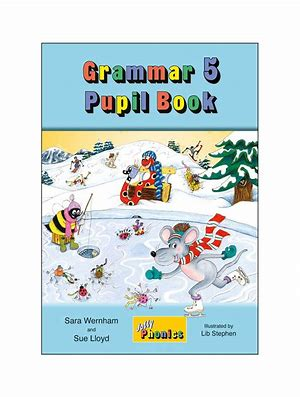 The lost Arctic explorer eventually returned safely.
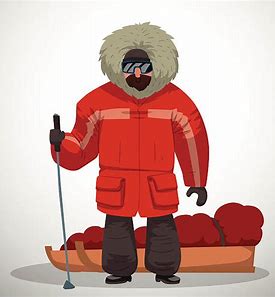 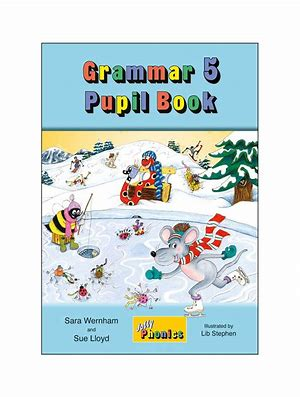 The lost Arctic explorer eventually returned safely.
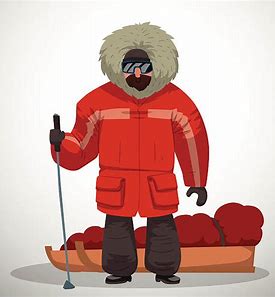 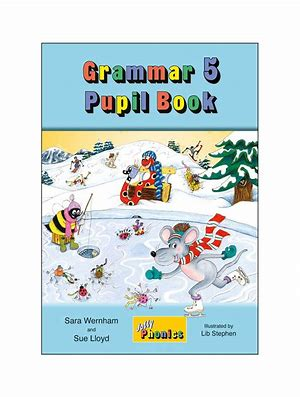 Her husband’s closest relations
will be arriving soon.
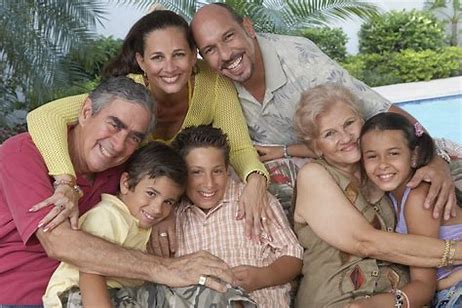 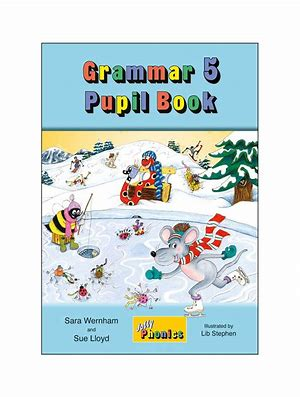 Her husband’s closest relations
will be arriving soon.
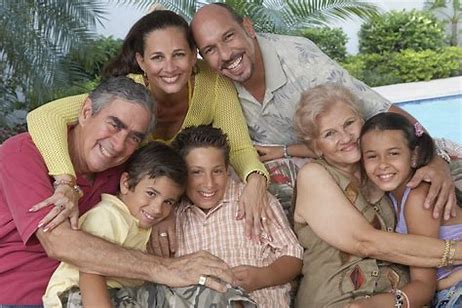 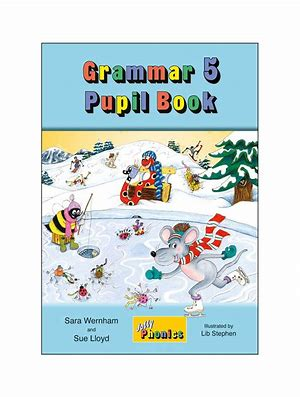 The magical, mysterious magician totally amazed us .
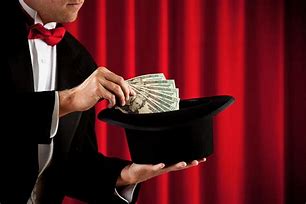 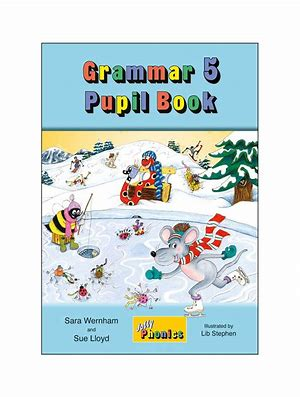 The magical, mysterious magician totally amazed us .
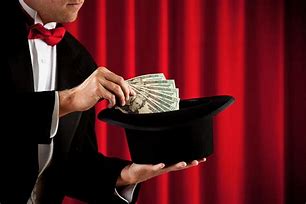 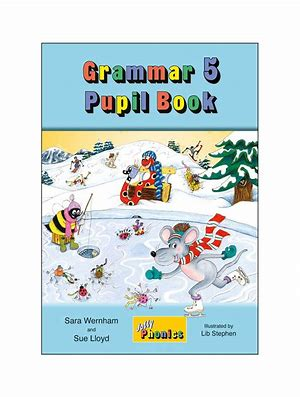 I did not understand 
his long, complicated explanation.
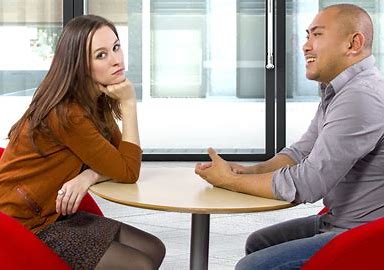 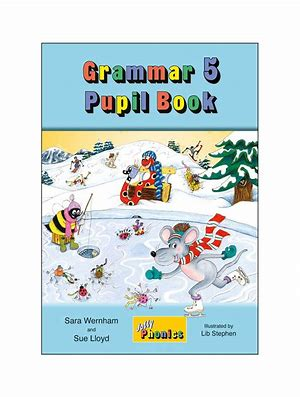 I did not understand 
his long, complicated explanation.
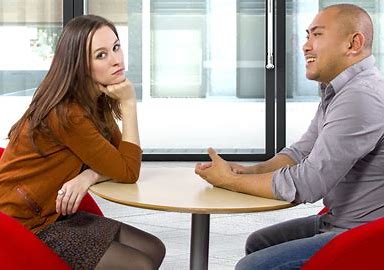 Let’s review
suffixes.
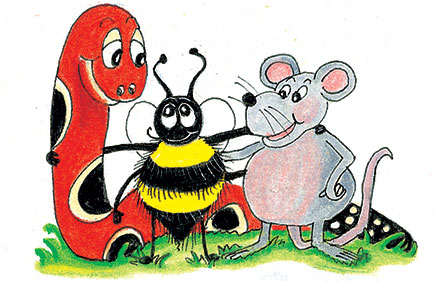 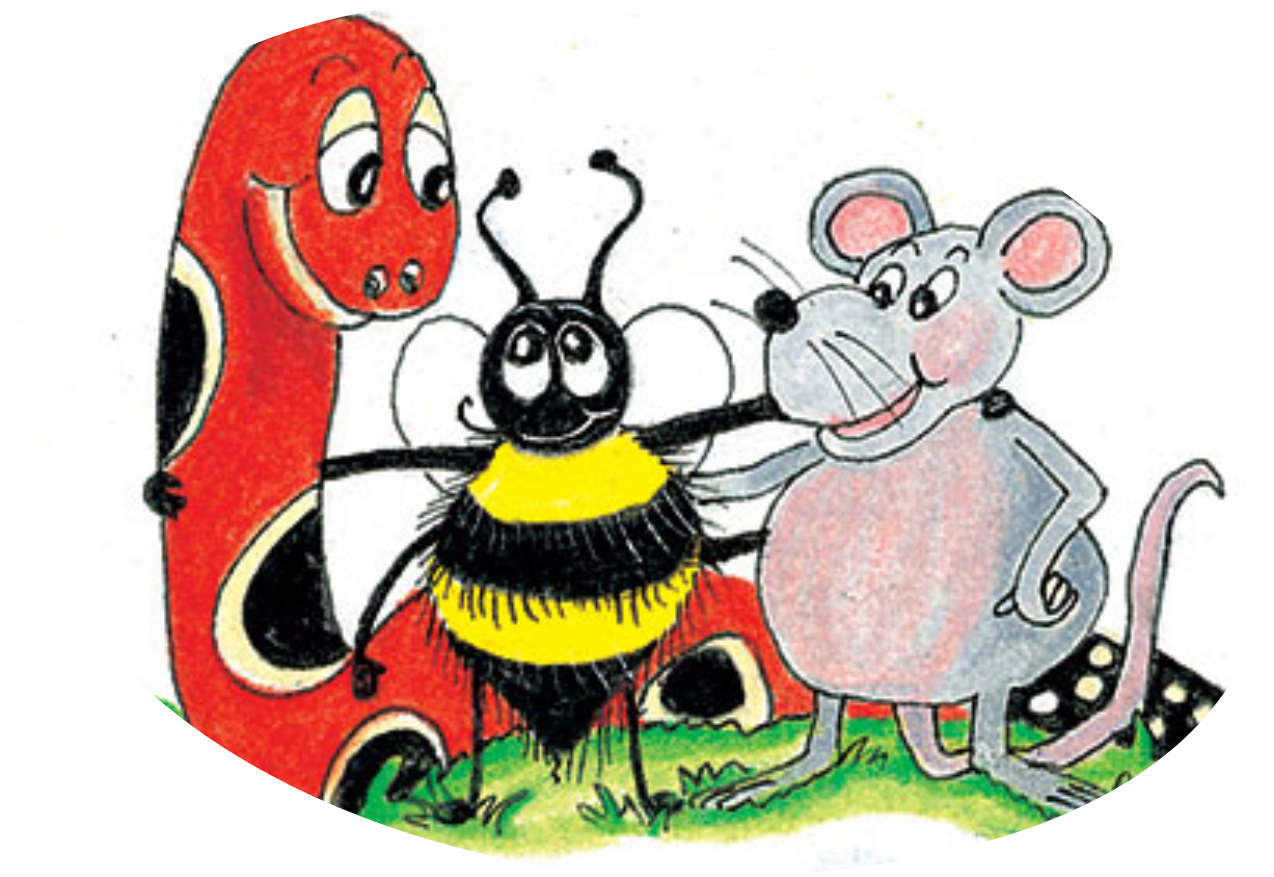 option
aversion
permission
beautician
introduction
extension
depression
musician
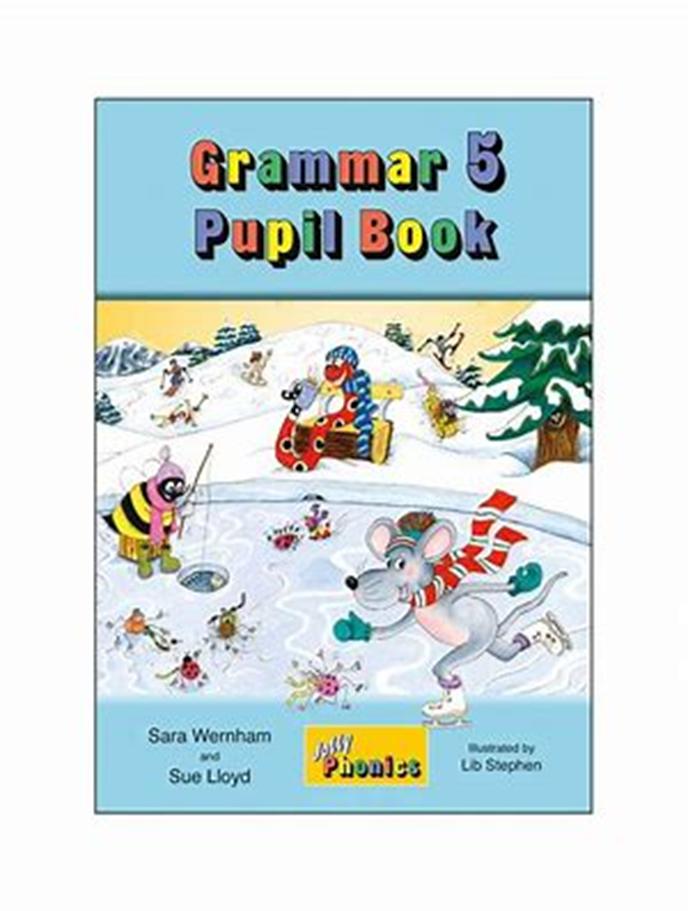 Spelling Point
<-ation>
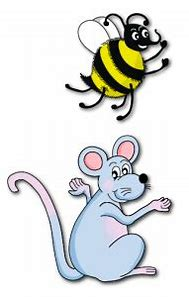 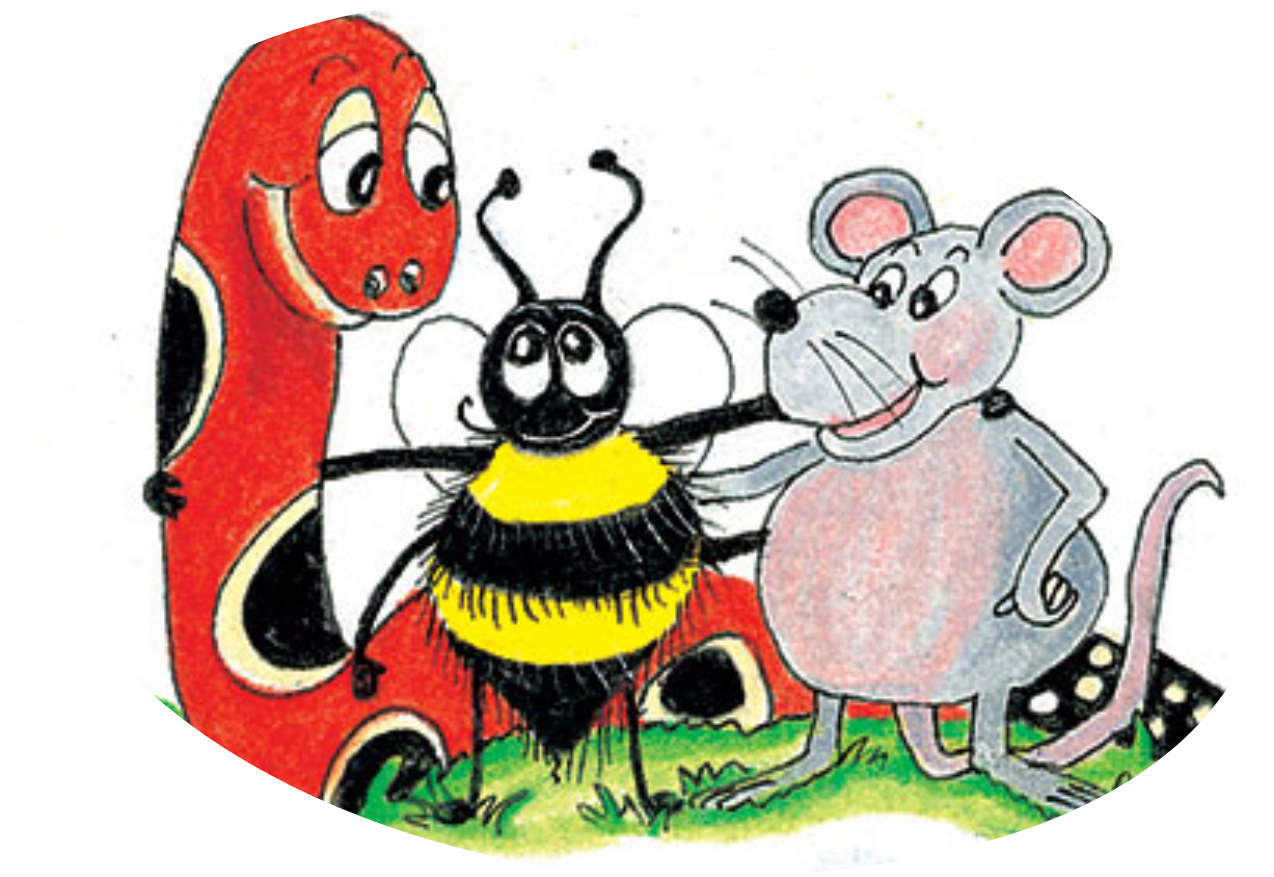 A surgeon operates on a patient.
She performs an operation.
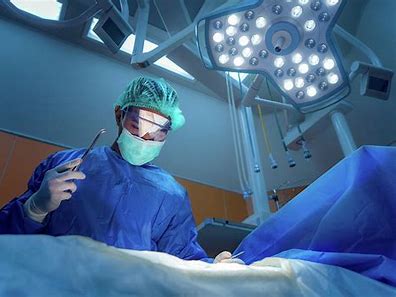 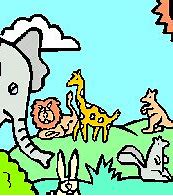 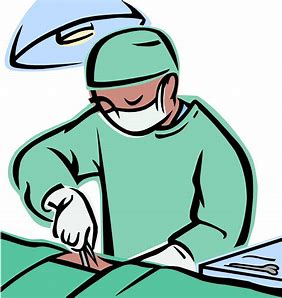 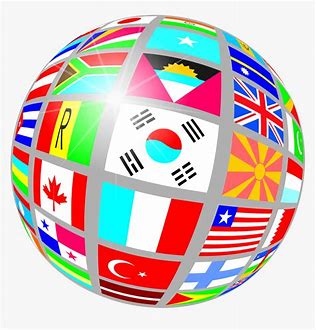 nation	 	　creation	　 operation
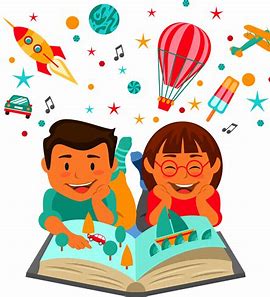 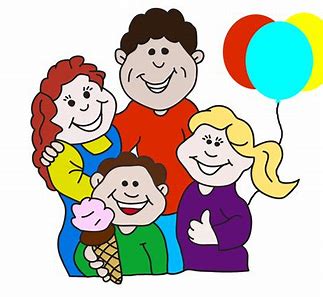 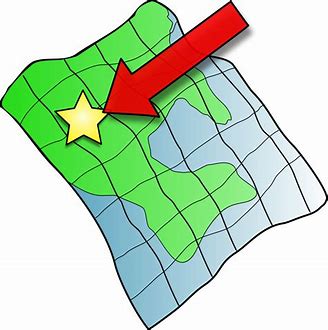 education	 	　relation	 　     location
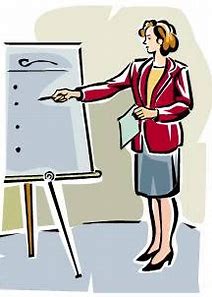 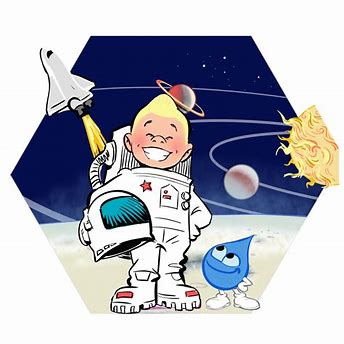 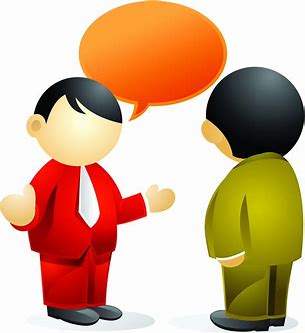 exploration	  explanation	    conversation
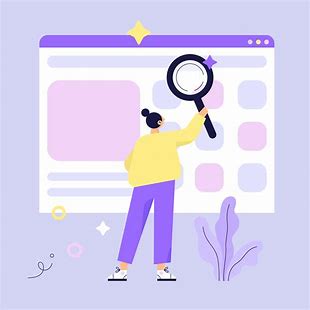 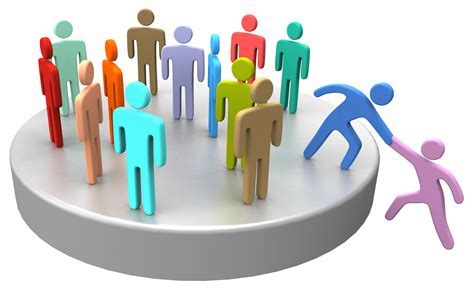 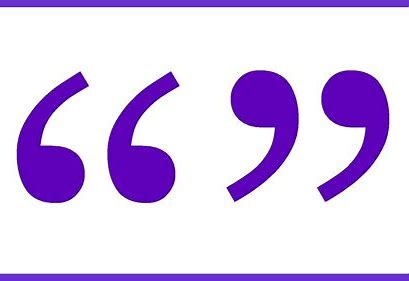 information	 quotation	  association
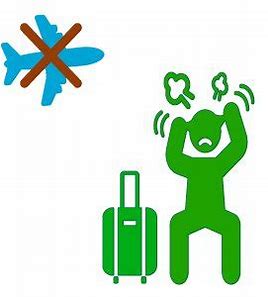 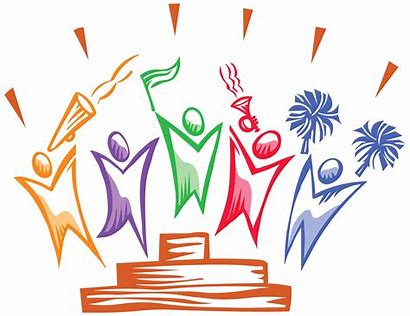 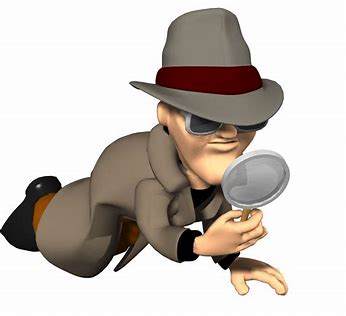 celebration 　investigation    cancellation
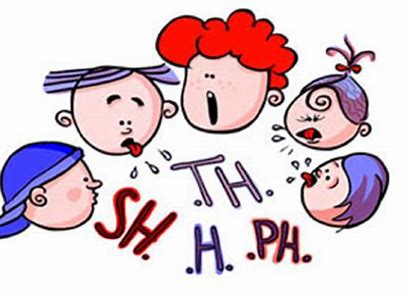 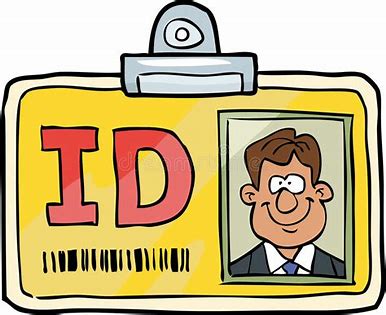 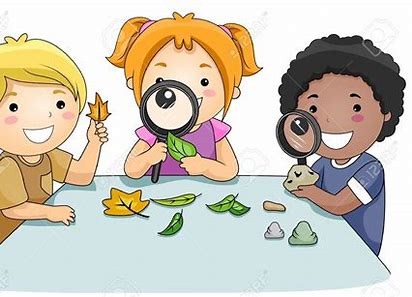 identification  pronunciation  observation
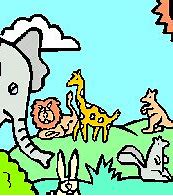 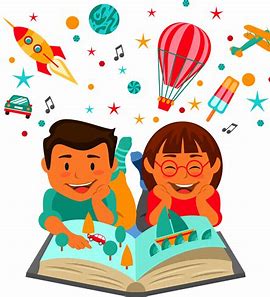 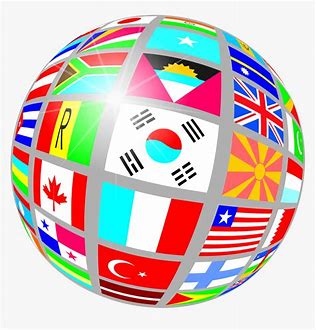 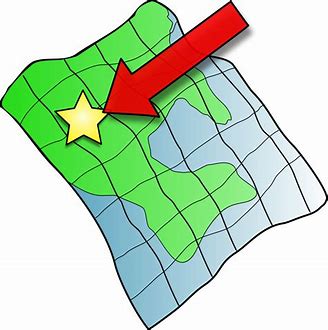 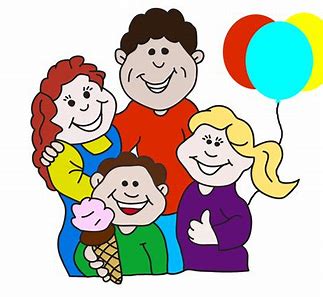 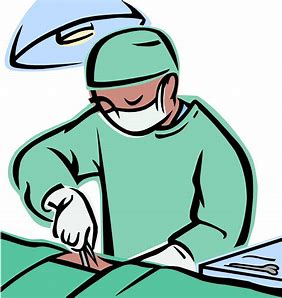 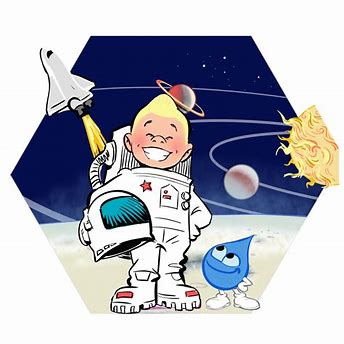 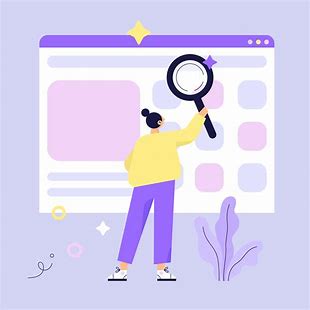 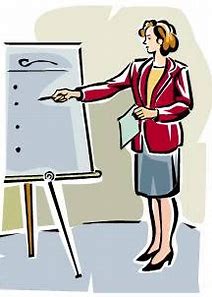 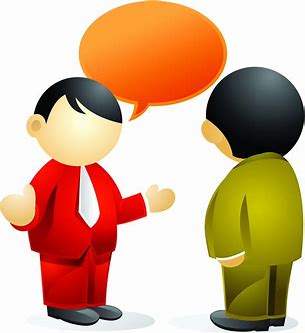 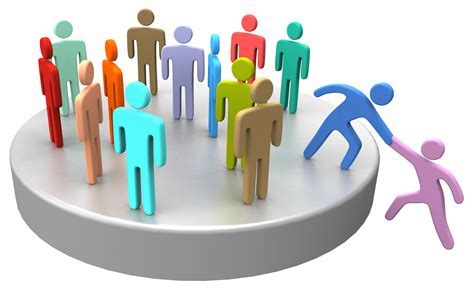 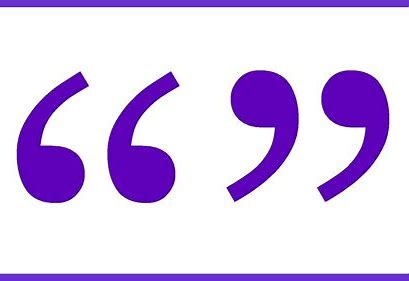 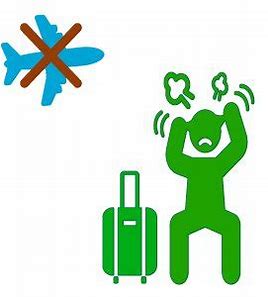 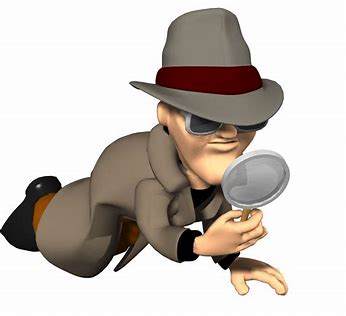 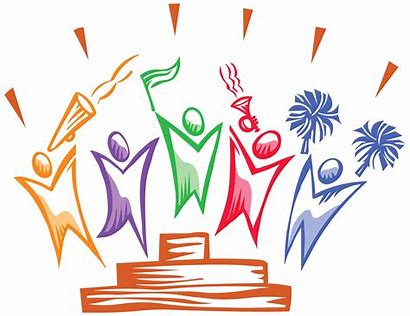 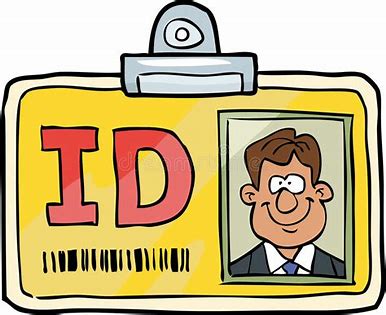 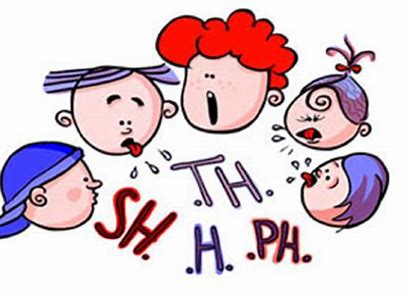 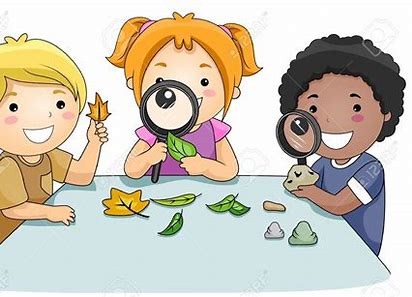 Activity Page:
Spelling
<-ation>
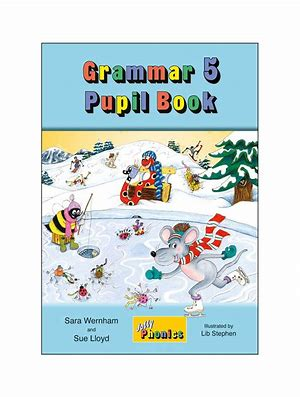 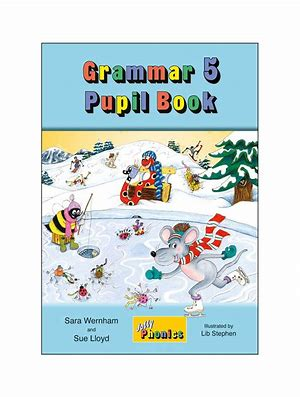 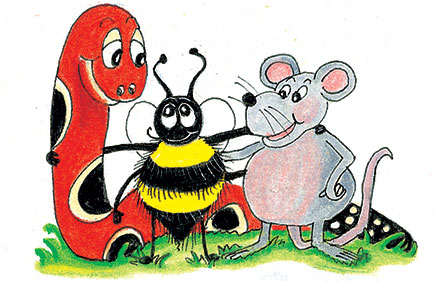 What is the root verb?
to create
 to operate
 to educate
 to locate
 to relate
to converse
 to associate
 to explore
 to quote
 to explain
 to inform
to identify
 to investigate
 to cancel
 to observe
 to celebrate
 to pronounce
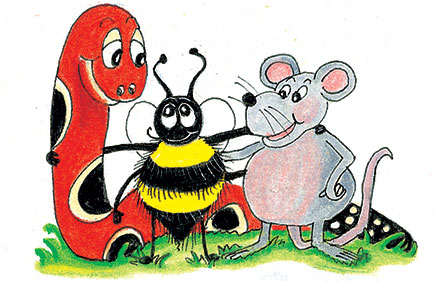 Parsing & Sentence Walls
Emma and Sally make 
some interesting observations.
Subject


 Emma/Sally
Verb


 make
Object


 observations


  some  
  interesting
Dictation
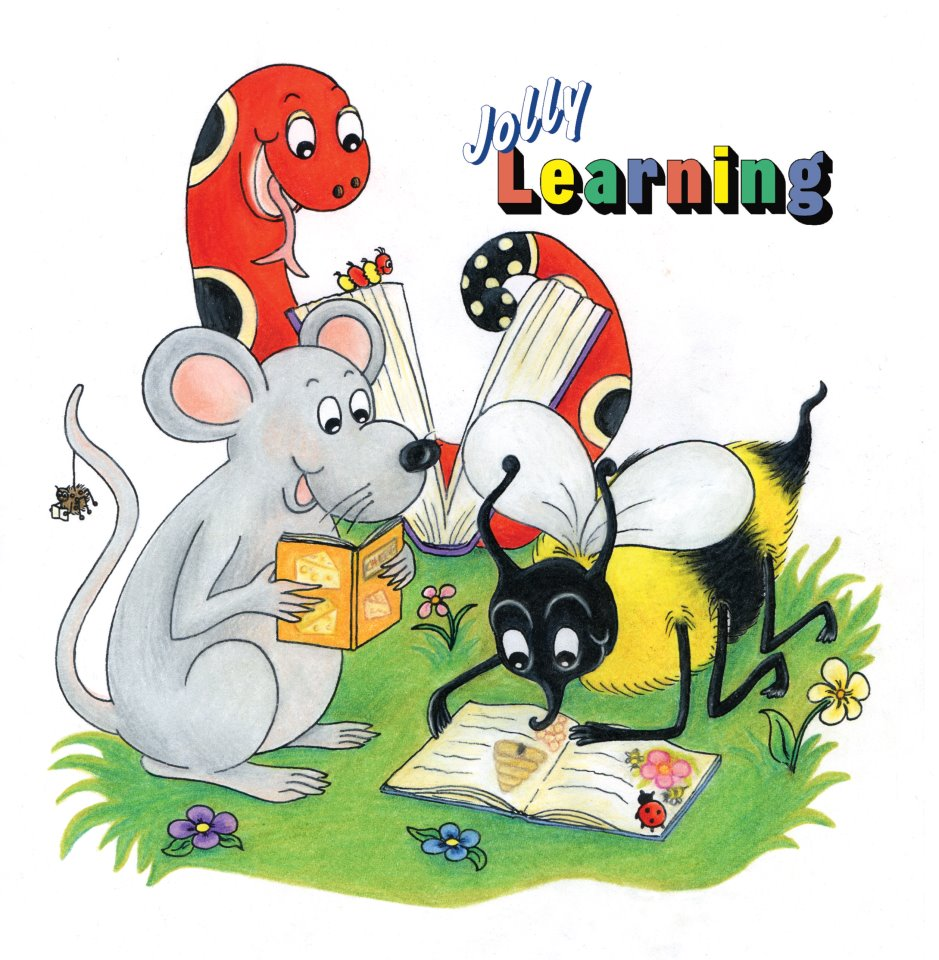 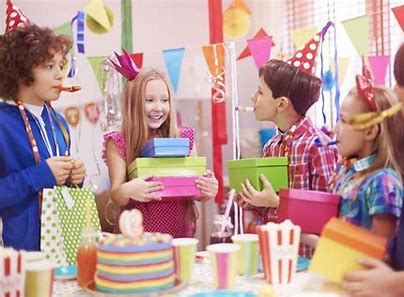 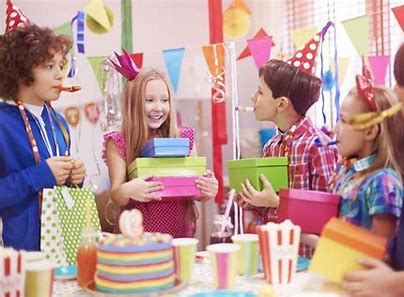 I invited my relations to my birthday celebrations.
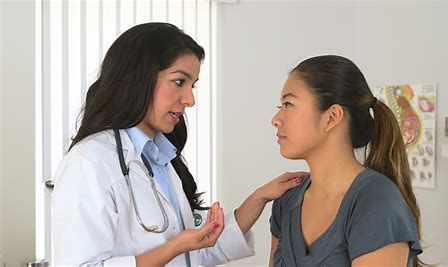 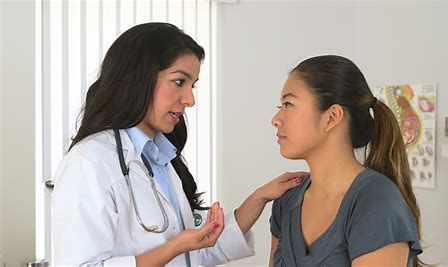 “Your operation has been postponed,” confirmed the doctor.
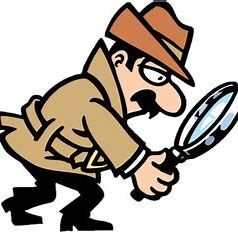 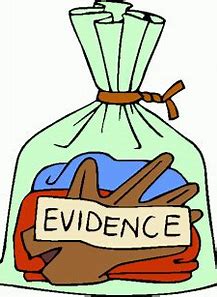 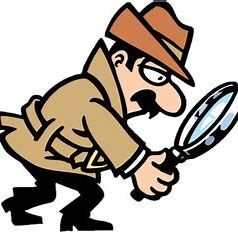 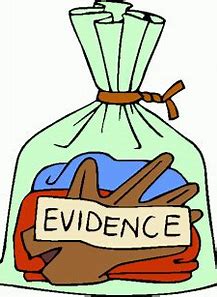 They discovered important evidence during the investigation.
Thank you. 

See you 
next time!
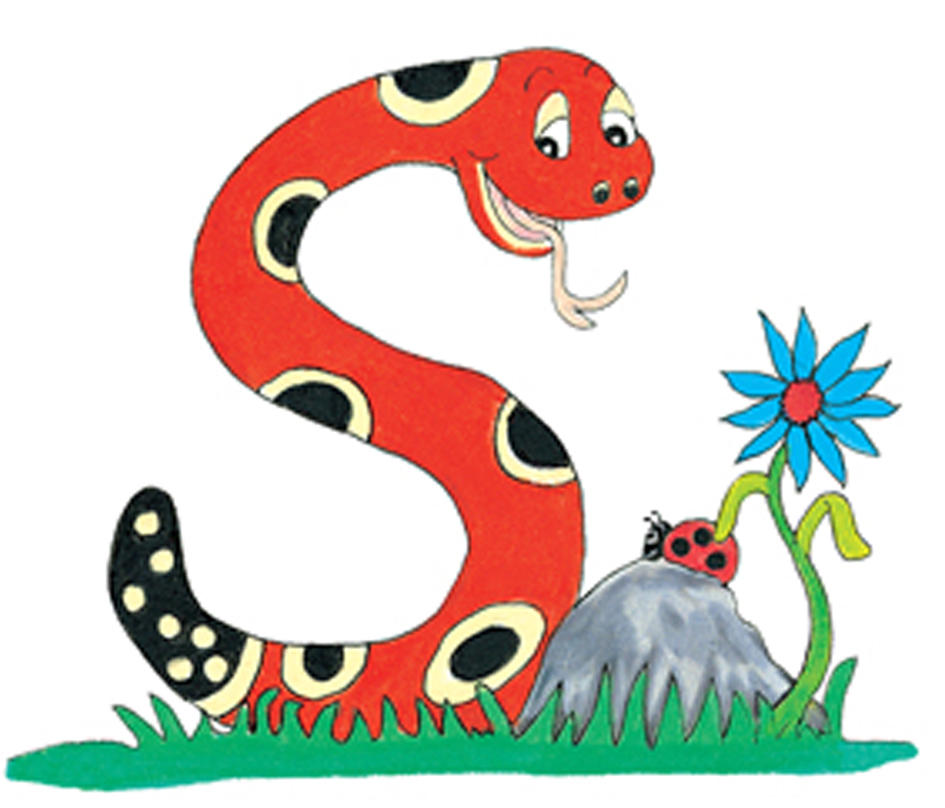